Ledelse av prosesser (LAP)
Ledelse av prosesser (LAP) – Lederutvikling for offentlig sektor– Et samarbeid med Høgskolen i Innlandet (INN) og Lederskap
Rammeavtale inngått januar 2019.
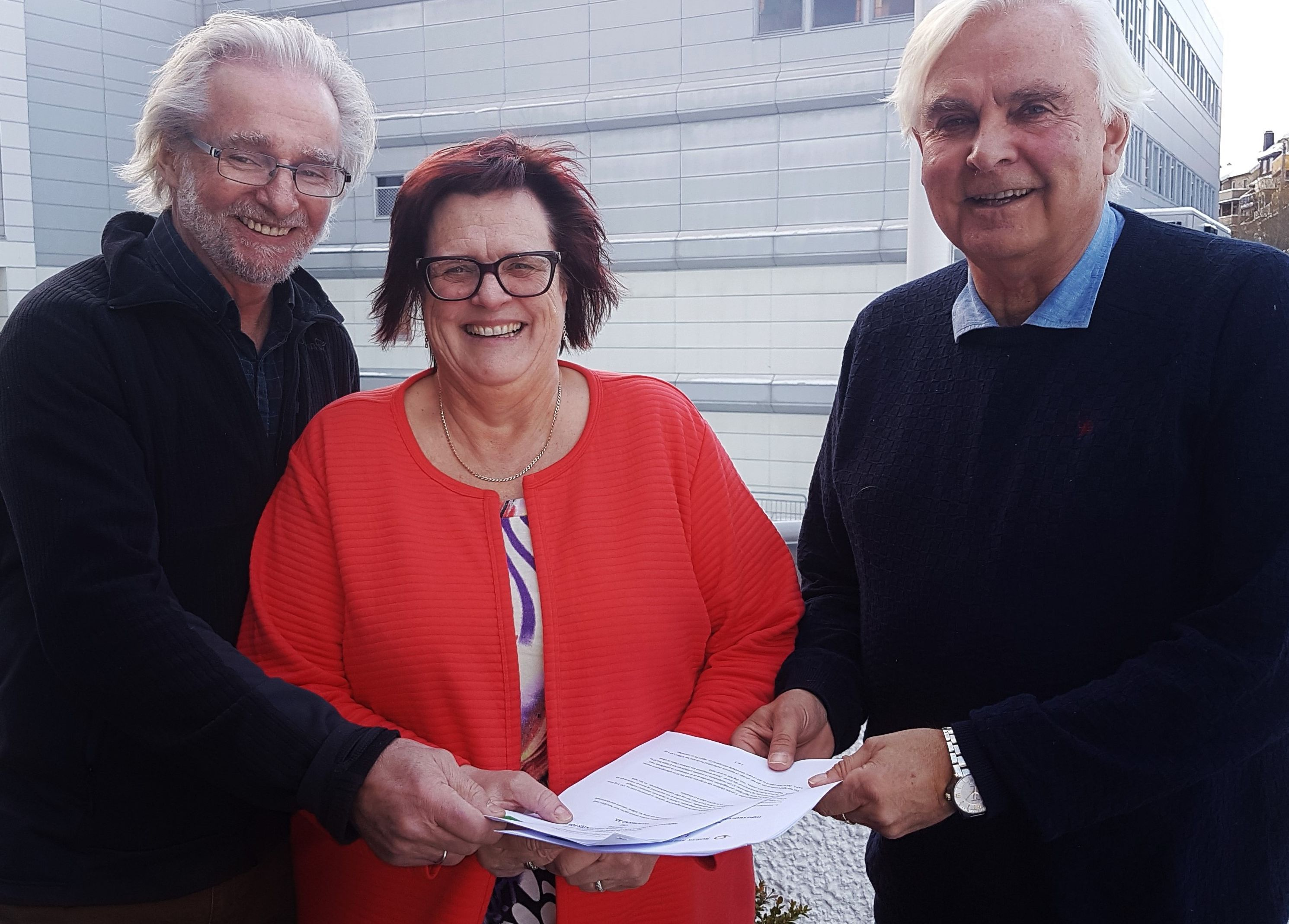 Øystein Ballo, INN / Lederskap, Merete Wilhelmsen, Kjell Dahl, INN / Lederskap.
Ledelse av prosesser (LAP)
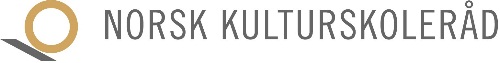 Ledelse av prosesser (LAP)
Hensikt: Å tilrettelegge for kompetanseutvikling for
ledere ved kommunale kulturskoler i hele landet.

LAP har per i dag to moduler: LAP 1 og LAP 2. 

Det er 30 studiepoeng på masternivå i hver modul
En kan delta både med eller uten eksamen
Hver modul går over to semester

LAP 1 og LAP 2 kan innpasses i master
i offentlig ledelse og styring ved INN.
Ledelse av prosesser (LAP)
Ledelse av prosesser (LAP)
Studietilbud rettet mot ledere i offentlig sektor som

i organisering og innhold tar utgangspunkt i deltakernes utfordringer i egen arbeidsorganisasjon og forfølger dette gjennom hele studieløpet
vektlegger at organisasjonenes oppgave er styrende for lederutøvelse, og at dette må baseres på innsikt og trening i å håndtere ulike prosesser i arbeidsorganisasjonen
vektlegger varierte, sammensatte og undersøkende arbeidsformer
gir deltakerne muligheter til trening og utforsking av egen lederrolle
Ledelse av prosesser (LAP)
Ledelse av prosesser (LAP)
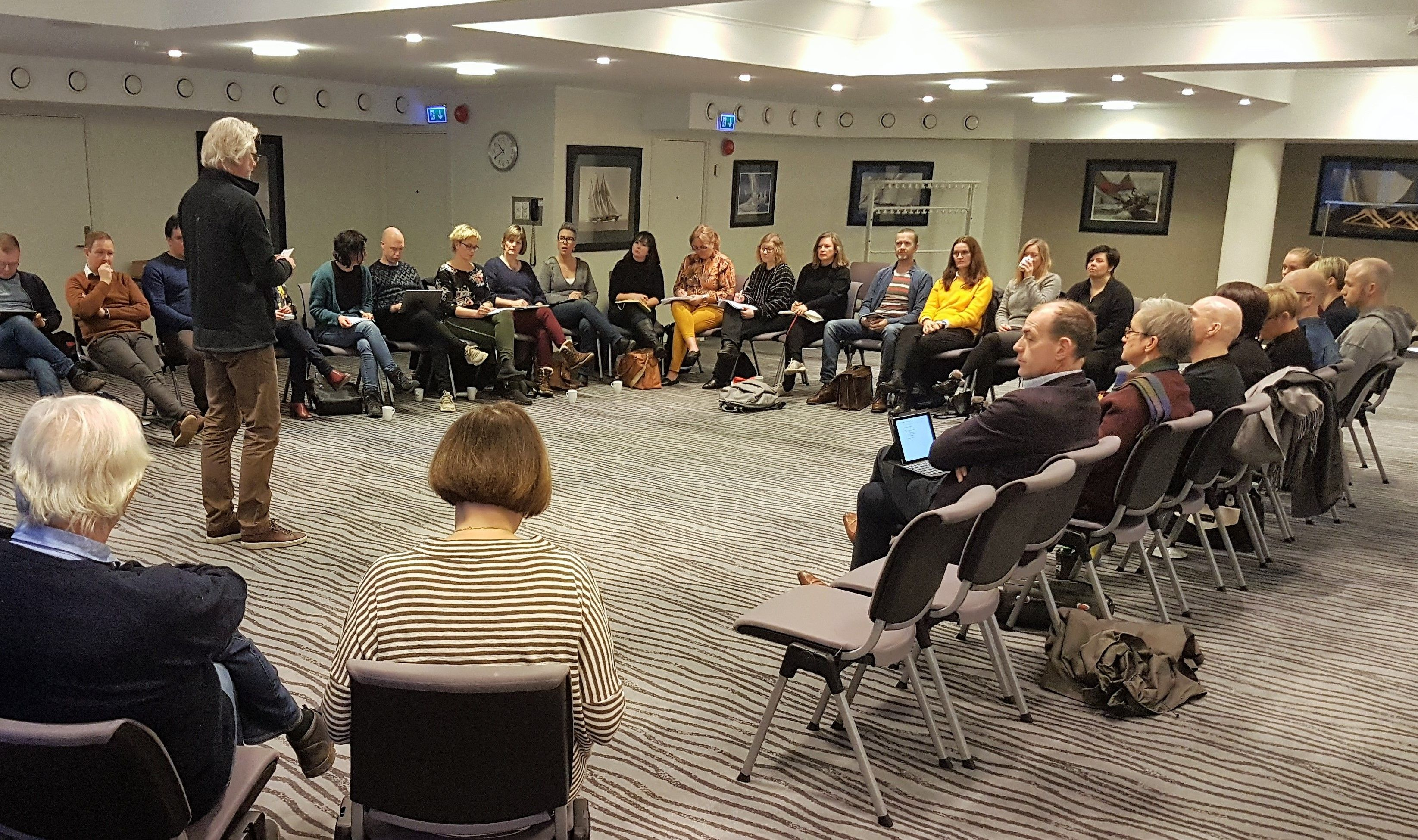 Fra LAP Møre og Romsdal, med Øystein Ballo.
Ledelse av prosesser (LAP)
Ledelse av prosesser (LAP) – Alta
Framdrift
LAP 1	Rogaland		oppstart oktober 2019
LAP 1 Gardermoen		oppstart november 2019
LAP 1	Alta			oppstart april 2020
LAP 1 Vestland		oppstart september 2020
LAP 1 og 2 Trøndelag	oppstart september 2020

Under planlegging for oppstart våren 2021/høsten 2021
LAP 1 Nordland 
LAP 1 Innlandet
Ledelse av prosesser (LAP)
Ledelse av prosesser (LAP)
Studiets innhold

Studiet består av ett emne á 30 studiepoeng. Innholdet er organisert rundt følgende hovedtemaer:
Grunnleggende organisasjonsforståelse
Ledelse av arbeidsprosesser
Underliggende prosesser – spenning – motstand
Egen rolle og identitet
Ledelse av prosesser (LAP)
Ledelse av prosesser (LAP)
Målgruppe
Ledere og mellomledere i kulturskolen 
Potensielle ledere ønskes også velkommen

Opptakskrav
1) Kvalifikasjonskrav for eksamen er treårig høyere utdanning (180 studiepoeng)
2) Søkere med ett eller to års høyere utdanning samt minst fem års arbeidserfaring, kan vurderes individuelt
3) For søkere med utdanning fra utlandet, foreligger det også krav om norsk- og engelskkunnskaper
Merk: Deltakere som ikke fyller opptakskravene og/eller ikke ønsker å ta eksamen, får kursbevis for gjennomført lederutviklingsprogram
Ledelse av prosesser (LAP)
Ledelse av prosesser (LAP)
Økonomi
OU-midler fra KS og utviklingsmidler fra Norsk kulturskoleråd samt egenandel.
Norsk kulturskoleråd søker for selve studiet (honorar til forelesere, reise og opphold) og dekker utgifter ifølge kontrakt med Høgskolen i Innlandet.
Norsk kulturskoleråd søker også på vegne av studentene/ kommunene, etter anmodning fra KS, og får tilsagn på 10 000 kr per student.
Student/kommune må bidra med en egenandel på 7500 kr per semester, som dekker
Studieavgift (deler av denne)
Semesteravgift til HINN
Hotell-, dagpakke- og middagsutgifter for alle samlingene

Egenandelen dekker ikke
Reise tur-retur samlingene
Eventuelle tilknytningsdøgn
Eventuelle vikarutgifter
Eksamensavgift
Ledelse av prosesser (LAP)
Ledelse av prosesser (LAP)
Se også: Brosjyre om Ledelse av prosesser.

Påmeldinger via nettstedet kulturskoleradet.no.

Spørsmål:
merete.wilhelmsen@kulturskoleradet.no


Velkommen som LAP-student!
Ledelse av prosesser (LAP)